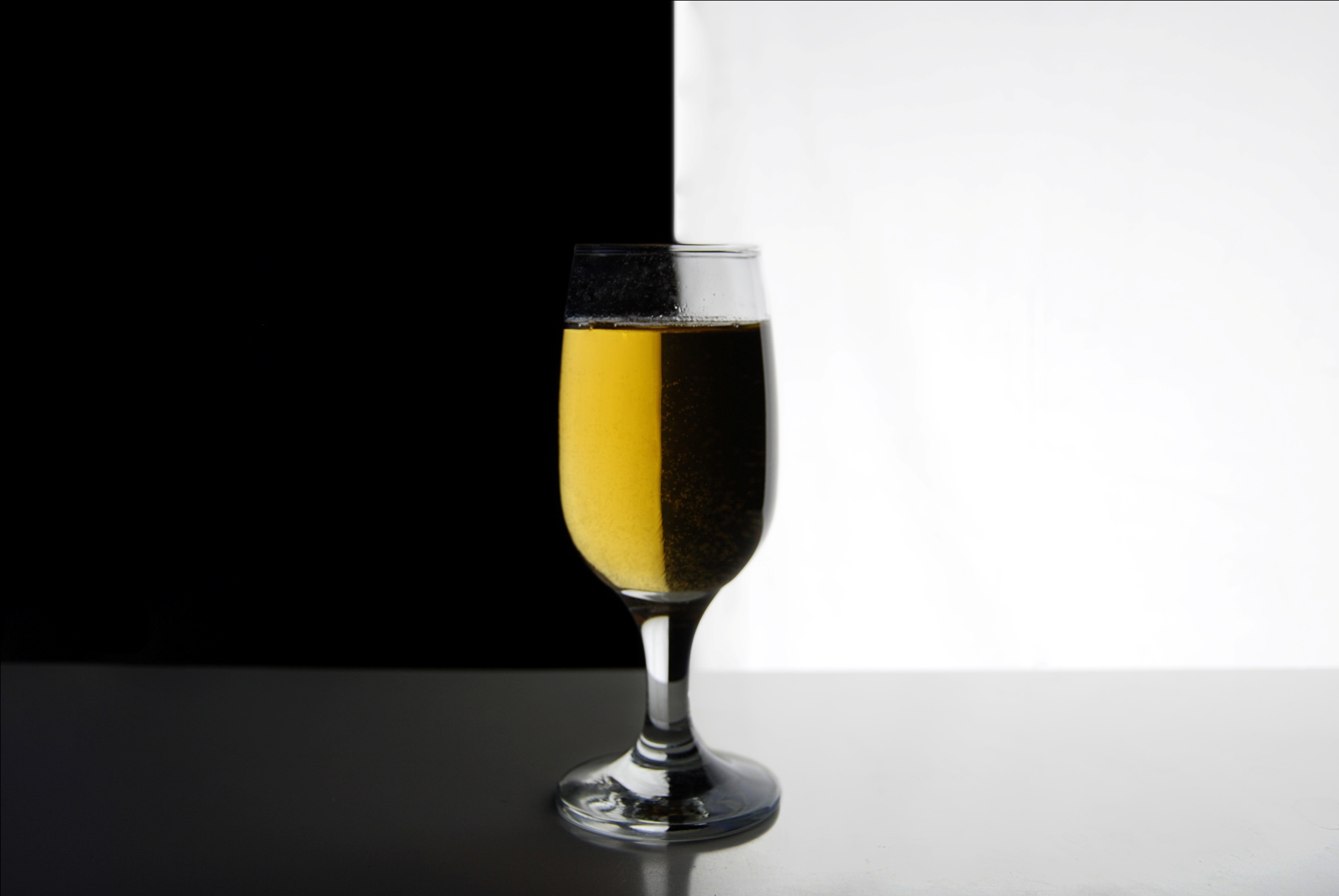 ZGODOVINA PIVA
Tehnica oblikovanja, grafična oblikovalka
PIVO
Pivo je alkoholna pijača, pripravljenja z varjenjem in fermentiranjem škroba, ki izhaja večinoma iz žita. Velja za najstarejšo in najbolj priljubljeno alkoholno pijačo na svetu. Med vsemi pijačami je pivo na tretjem mestu po svetovni porabi. Dejavnost proizvodnje piva imenujemo pivovarstvo. Pivo je bilo v zgodovini poznano že starim Egipčanom in Mezopotamcem, vendar so bila njihova piva popolnoma drugačna od današnjih.
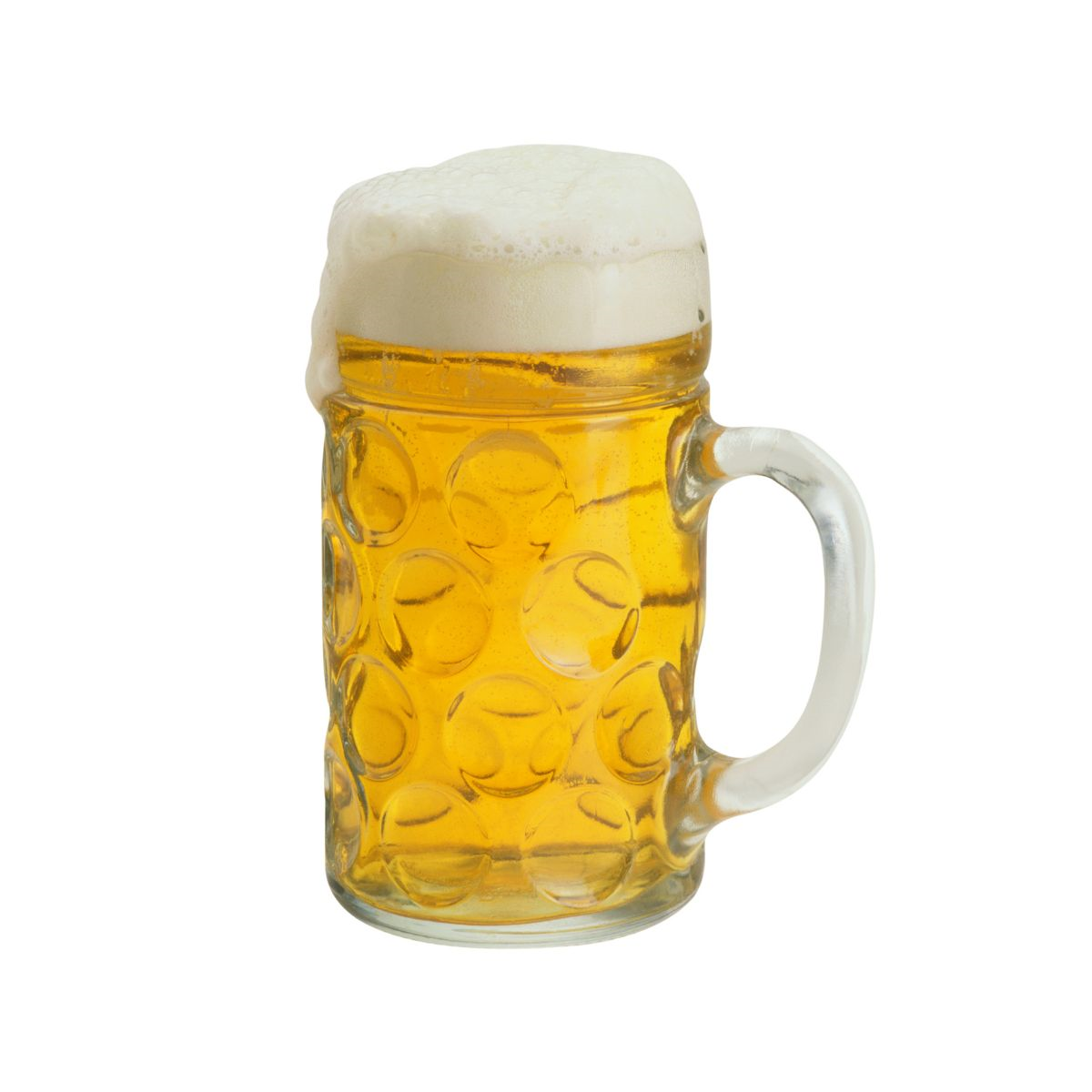 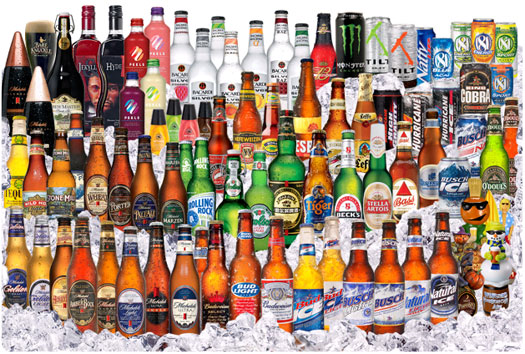 ZGODOVINA
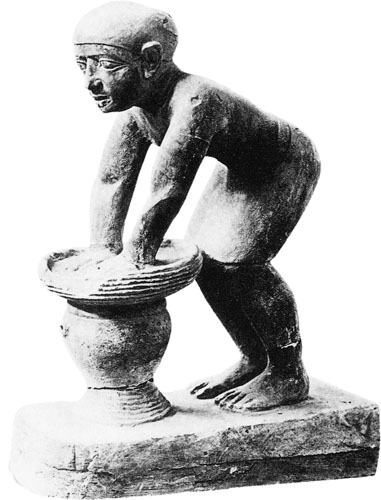 Mezopotamija, Egipt, ...
Prapivo
Na Slovenskem
Pivovarna Laško	
Pivovarna Union
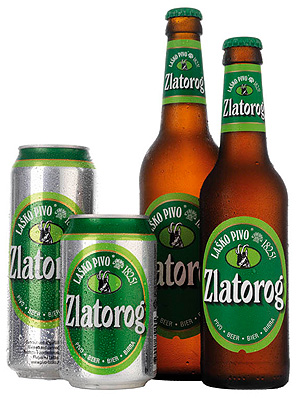 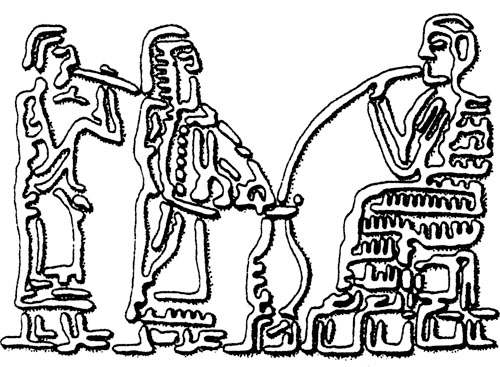 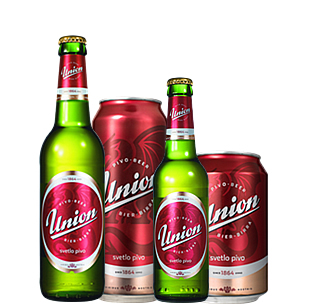 VARJENJE PIVA
Priprava slada
Drozganje
Odcejanje
Varjenje
Fermentiranje
Kondicioniranje
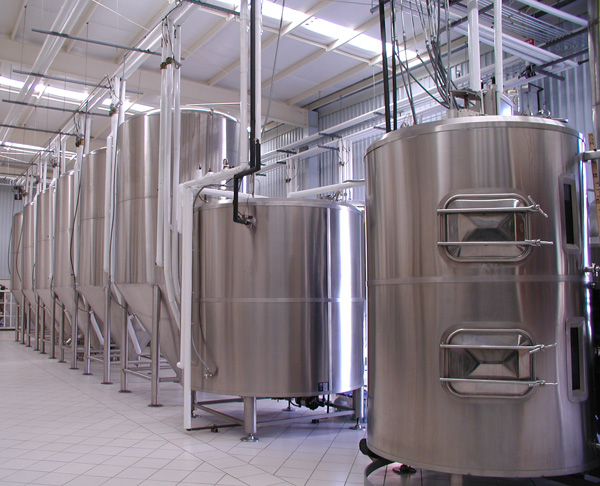 SESTAVINE
Voda
Škrob
Hmelj
Kvas
Bistrila
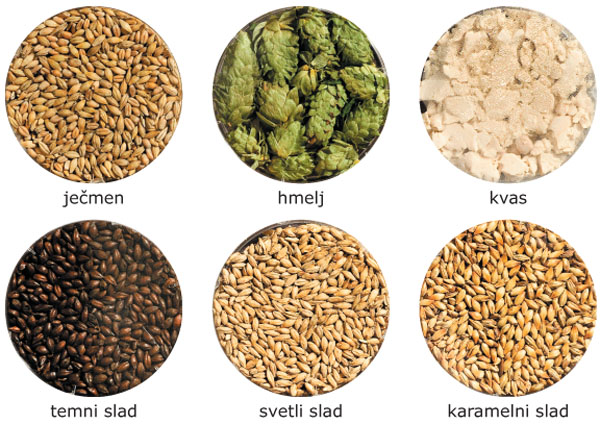 DELITEV
Pivo zgornjega vrenja
Pivo spodnjega vrenja
ALKOHOLNE STOPNJE
Med 3% in 30% volumenskih procentov
Svetli lager (4 - 6%)
VB znamke (4%)
Belgijske znamke (1%)
Alkohol v pivu nastane s fermentacijo sladkorjev
Dodajanje sladkorja
SERVIRANJE
Pakirano pivo
Točeno pivo
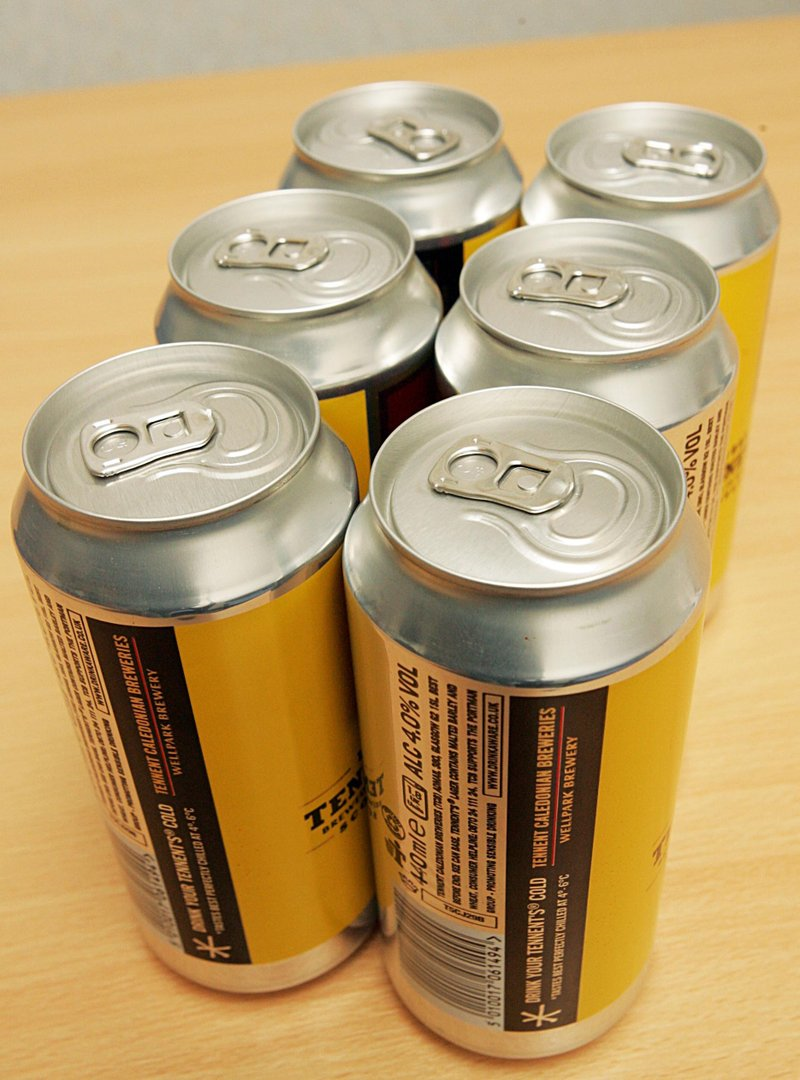 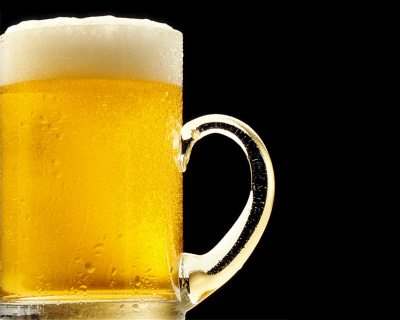 Kozarci za pivo
Servirna temperatura
VPLIV PIVA NA ZDRAVJE
Prehranska vrednost piva
Vitamini
Zmanjšuje možnost rakavih obolenj
Alkoholizem
Jetrna obolenja